Chuẩn bị
Thứ … wgàǀ … κánƑ 9 wăm 2024
Ôw Ǉập các số ΑĞn 1 000 (ǇΗĞt 2)
TǨn:
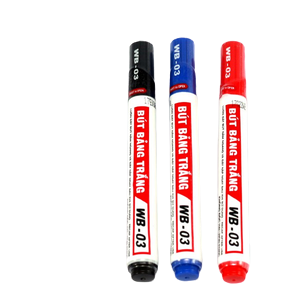 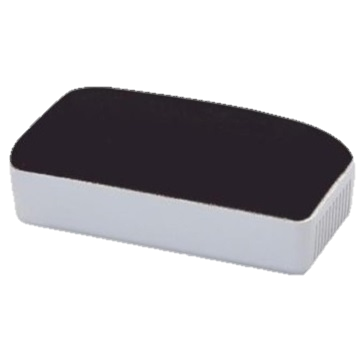 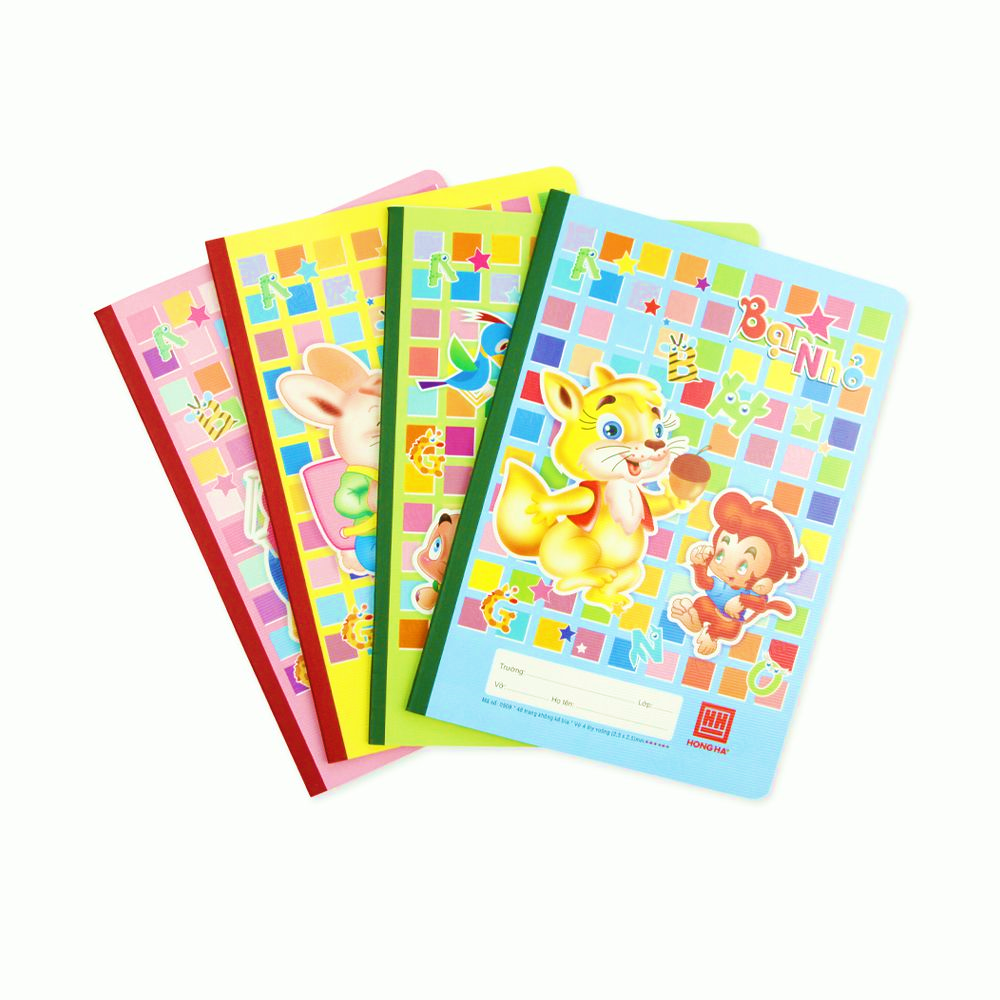 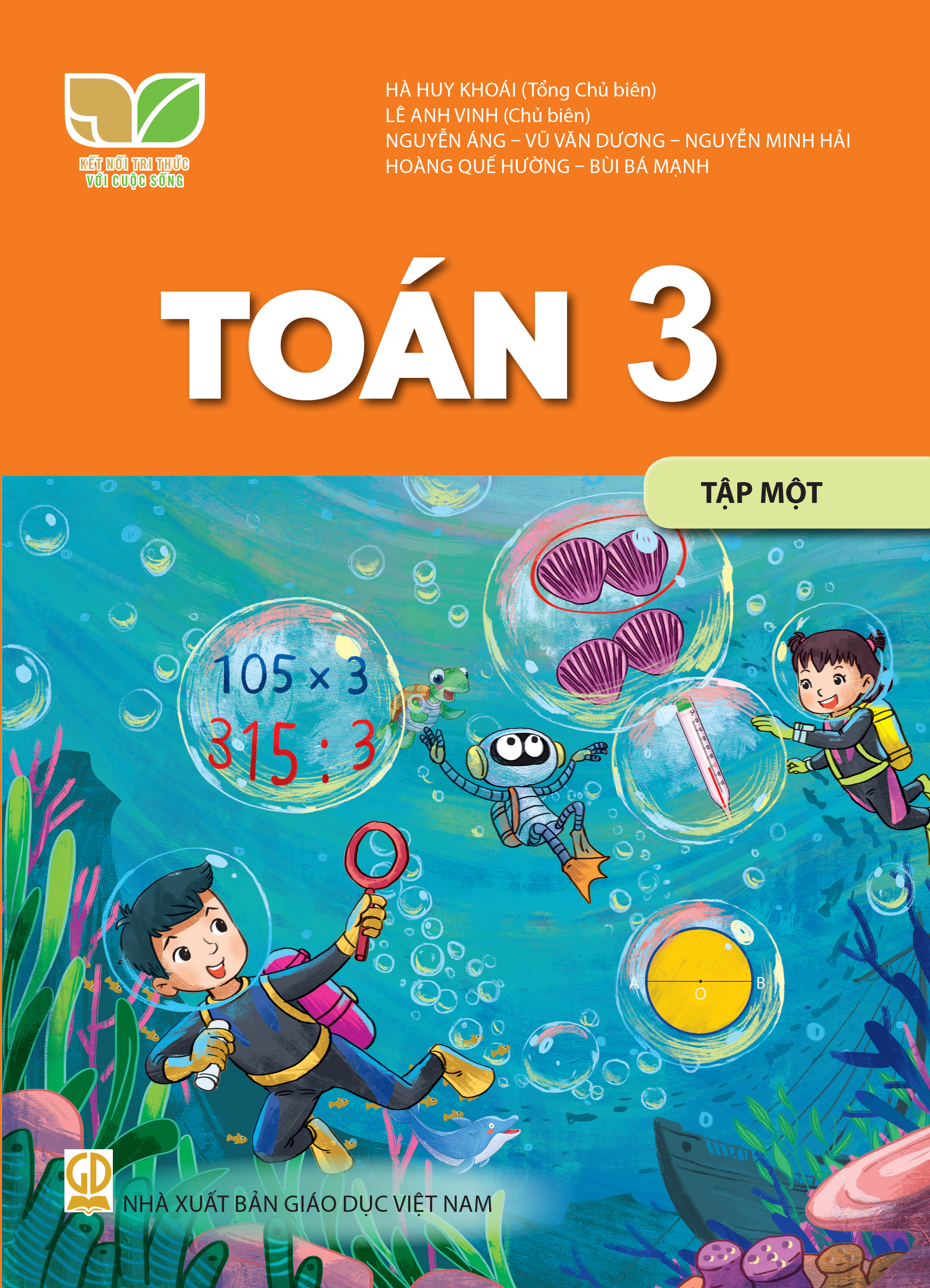 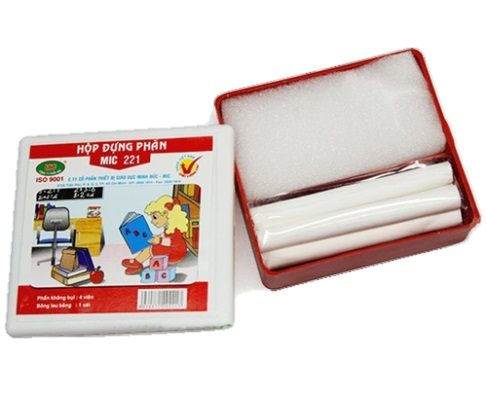 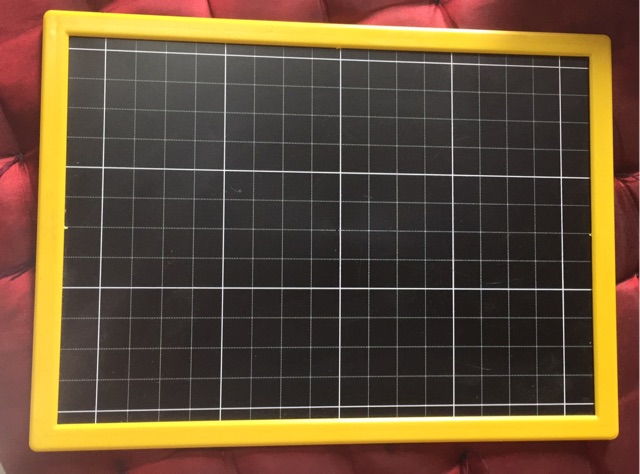 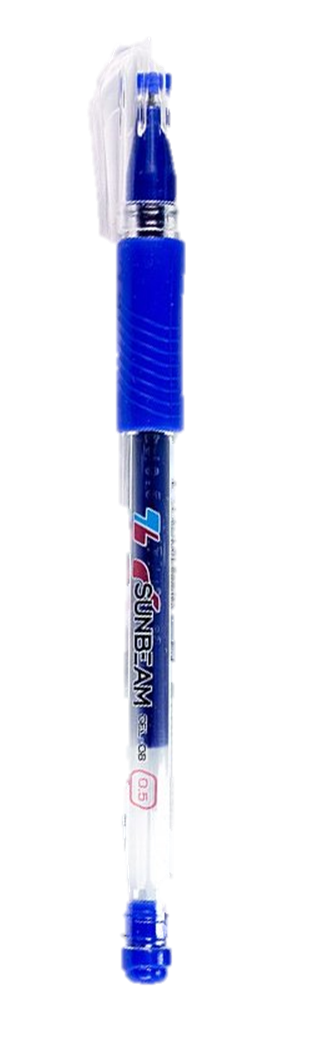 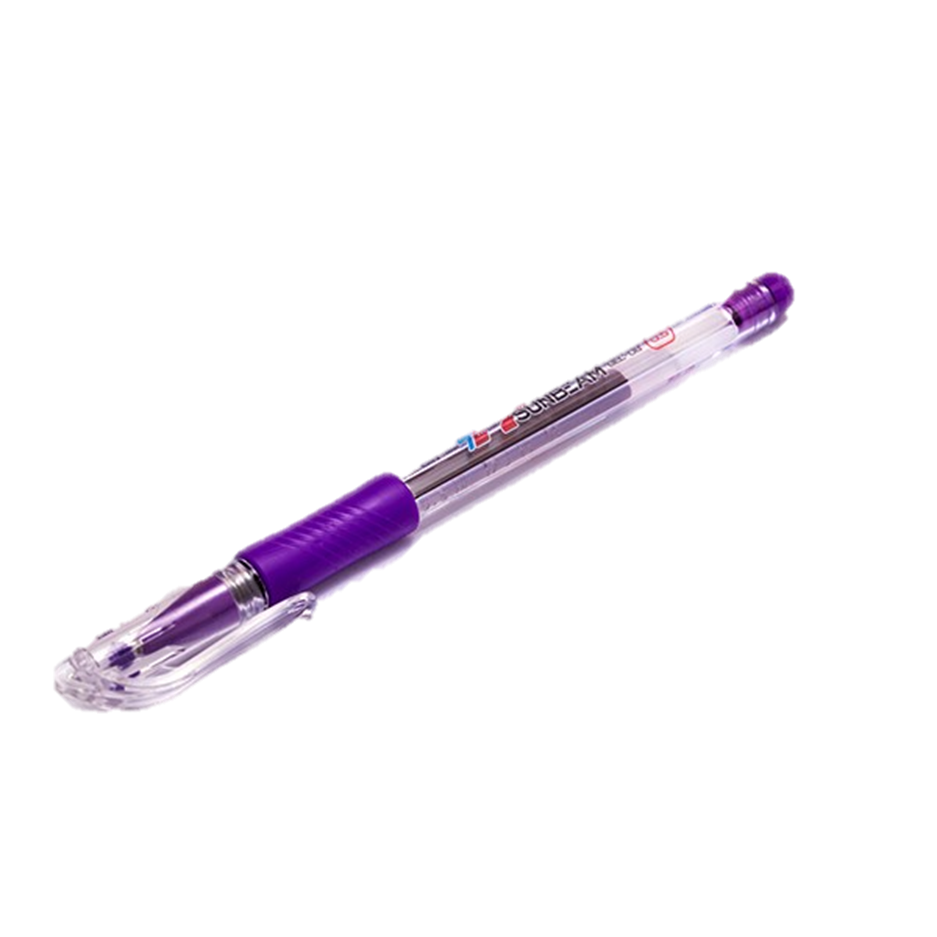 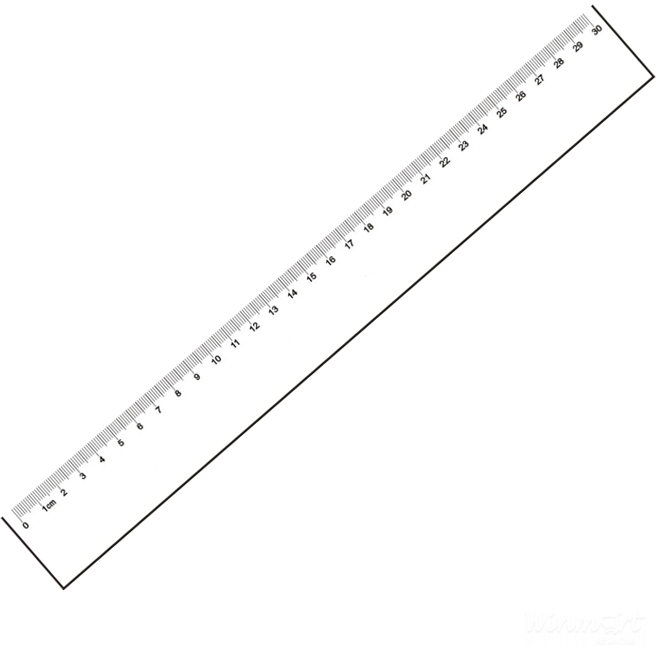 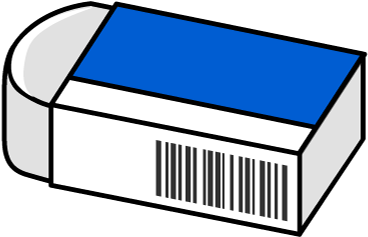 [Speaker Notes: Thầy cô thay thứ ngày vào sao cho phù hợp nhé!]
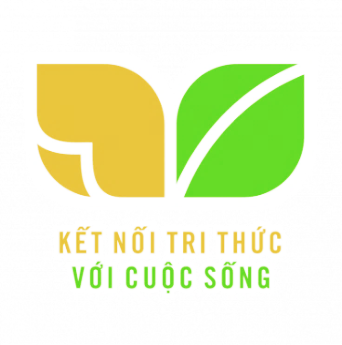 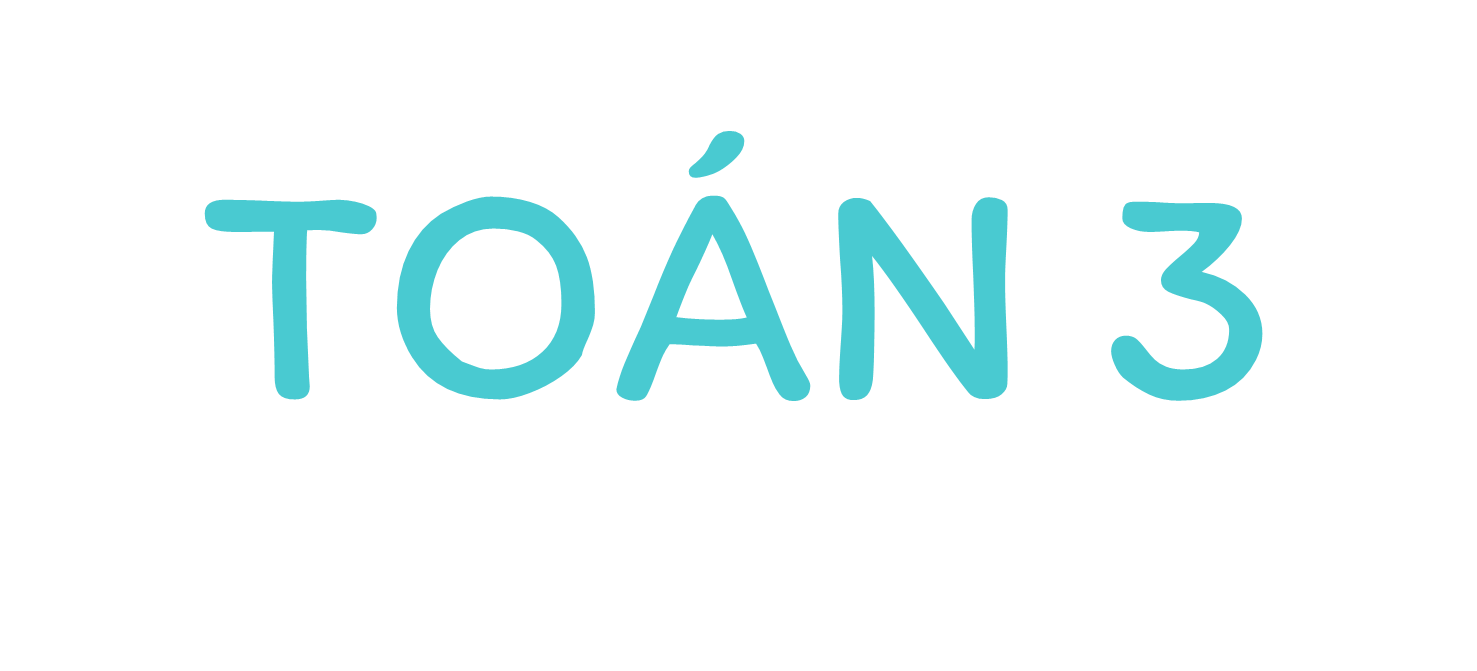 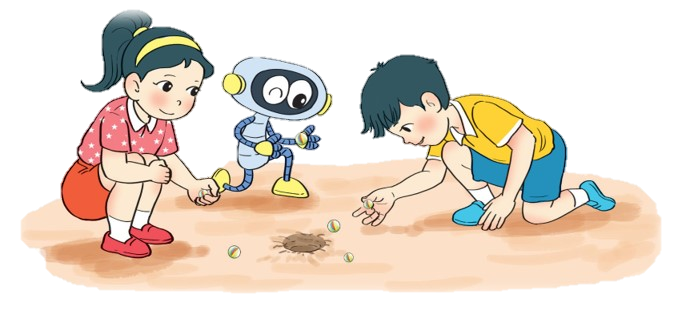 TOÁN 3
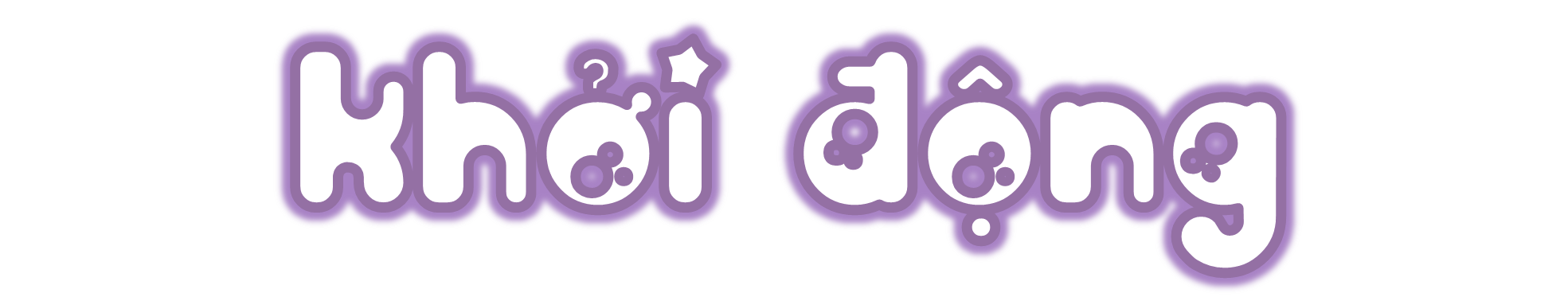 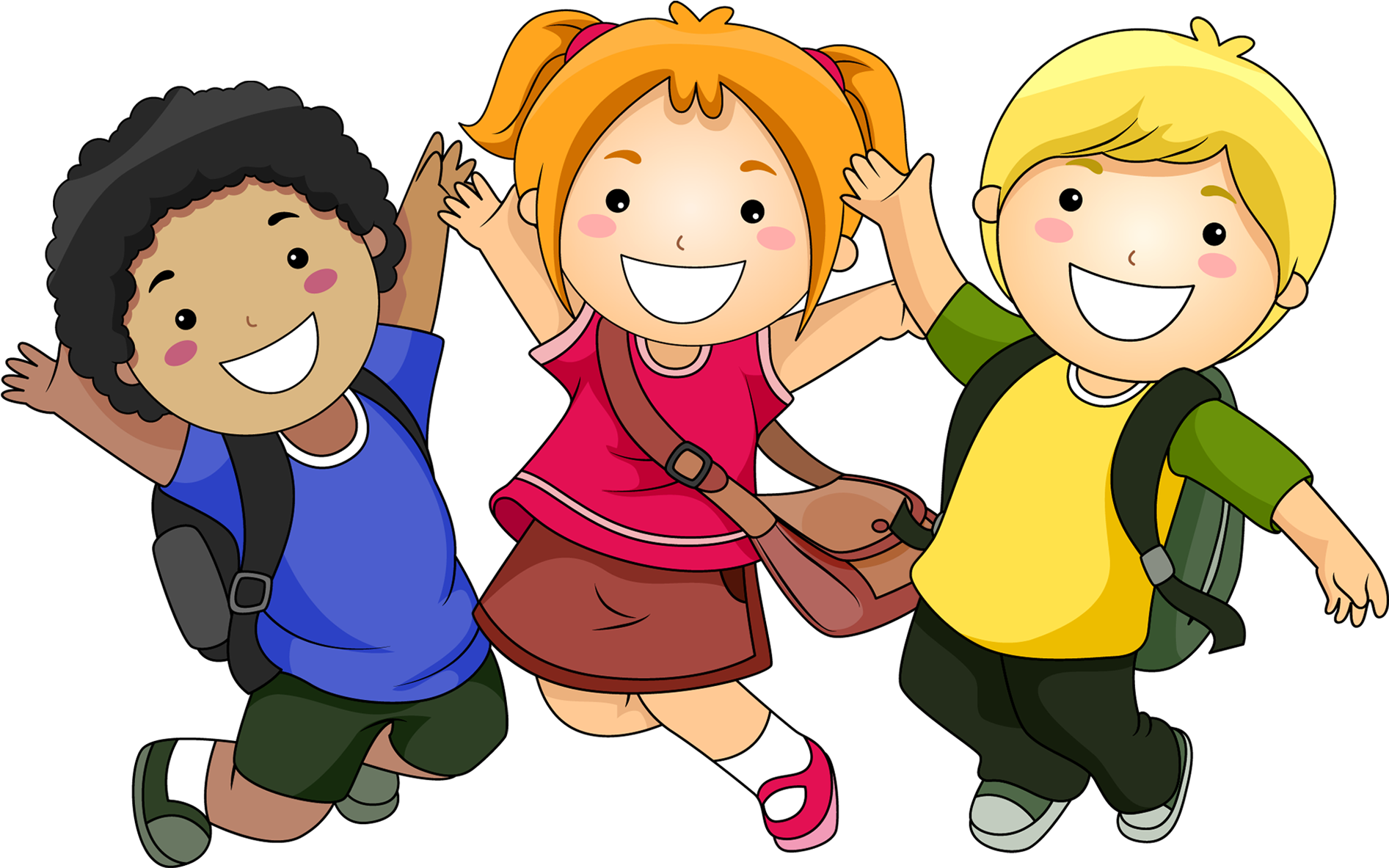 Em hãy nêu/viết 3 số liên tiếp 
mà em đã được học 
hoặc em biết.
[Speaker Notes: HS có thể viết vào bảng con]
Chúc mừng các em đã khởi động xuất sắc!
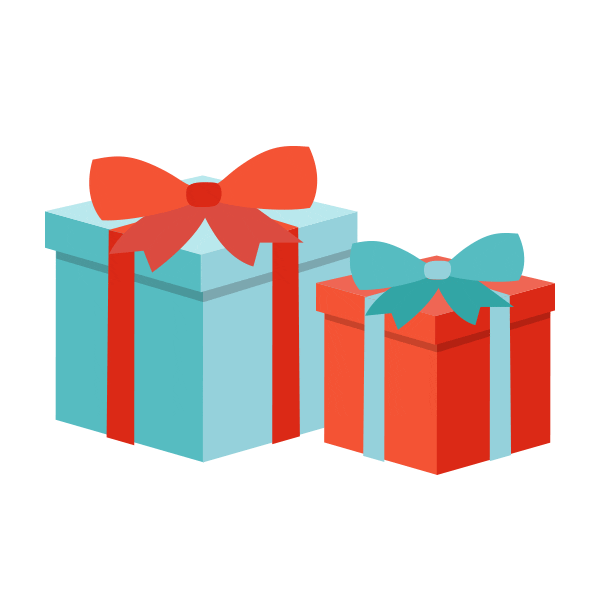 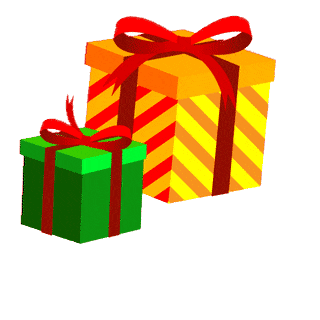 CHỦ ĐỀ 1:
ÔN TẬP VÀ BỔ SUNG
BÀI 1:
ÔN TẬP CÁC SỐ ĐẾN 1000
(tiết 2)
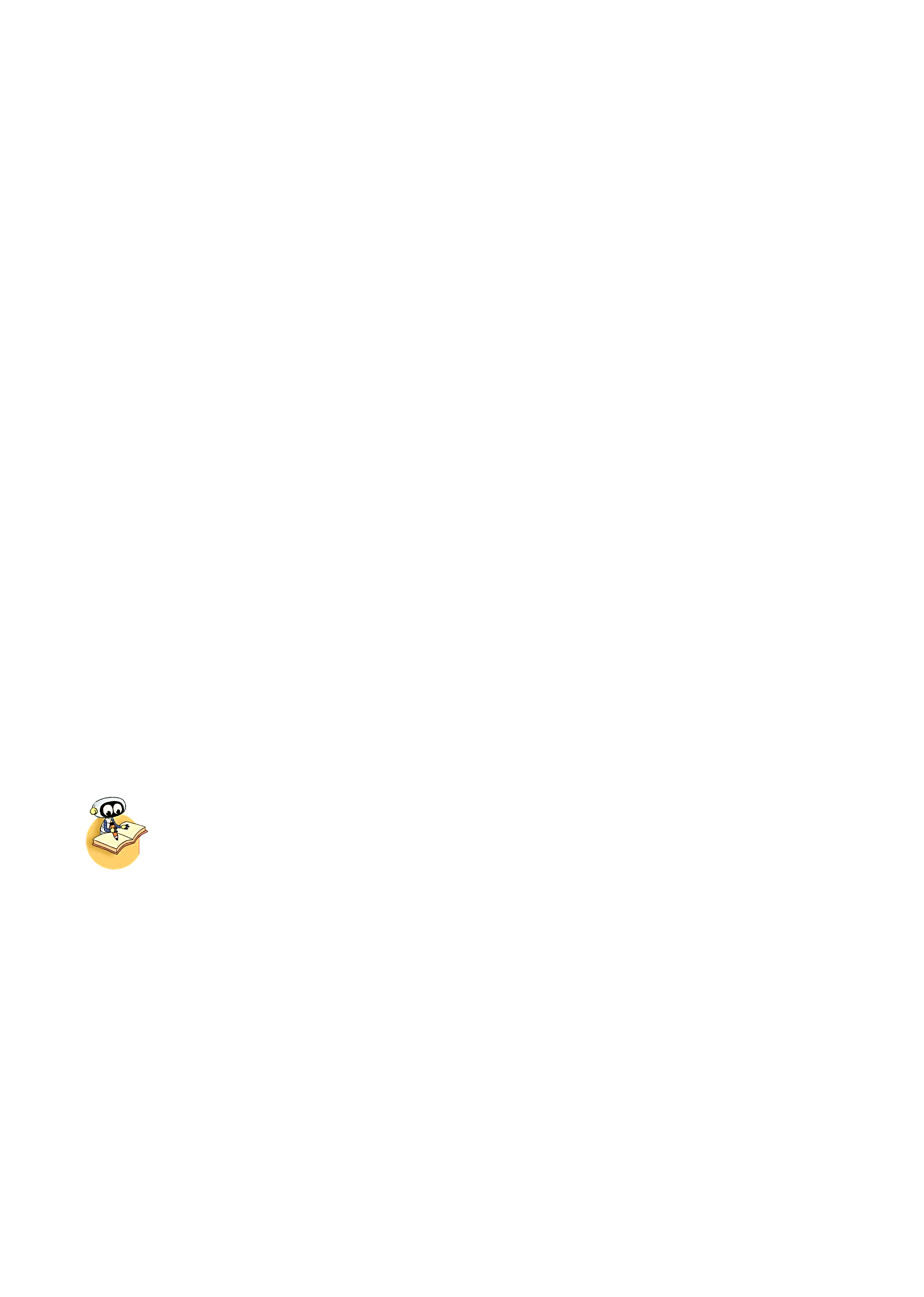 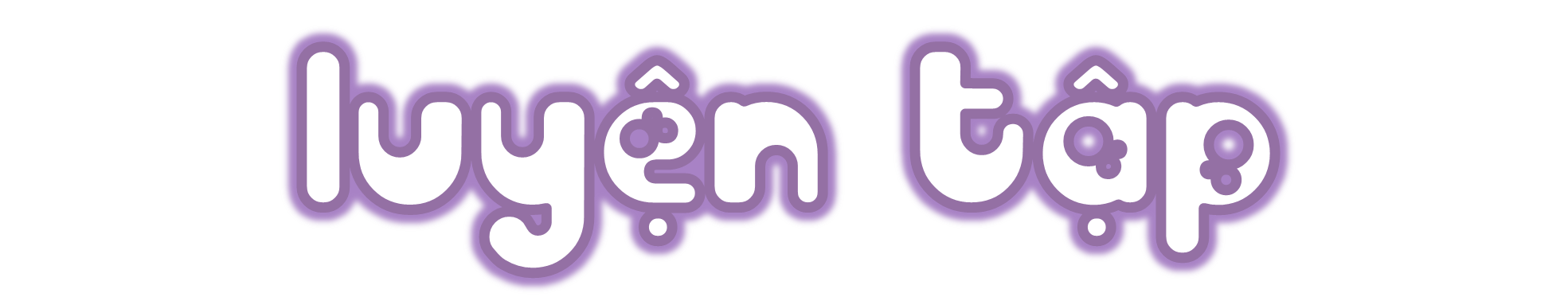 Luyện tập
>, <, = ?
505 		550
400 + 70 + 5		475
a)
b)
?
?
1
?
?
399 		401
738 		700 + 30 + 7
100 		90 + 9
50 + 1		50 – 1
?
?
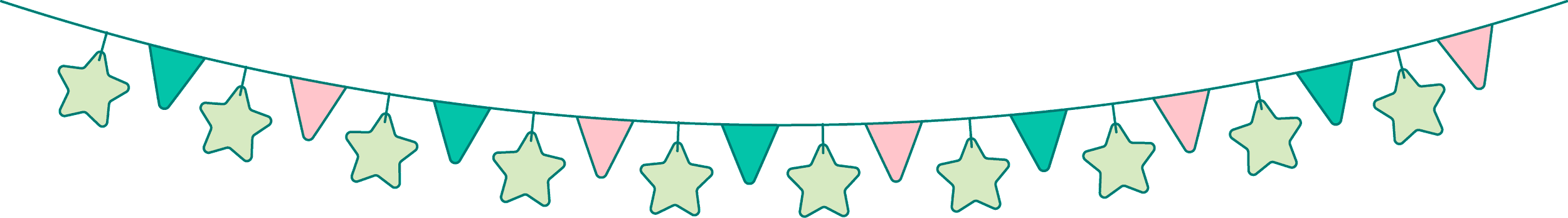 GAME CHỌN QUÀ
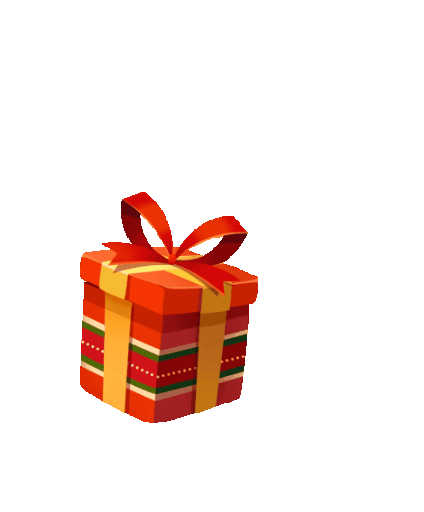 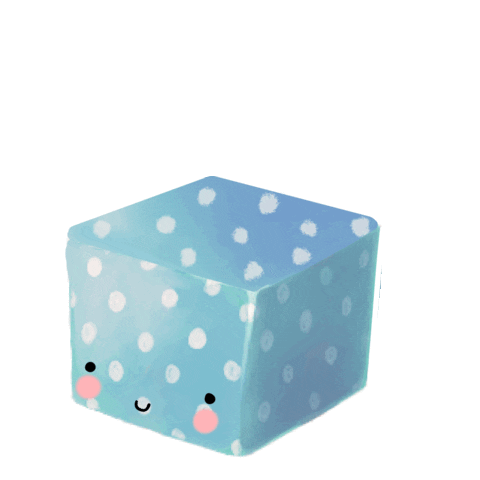 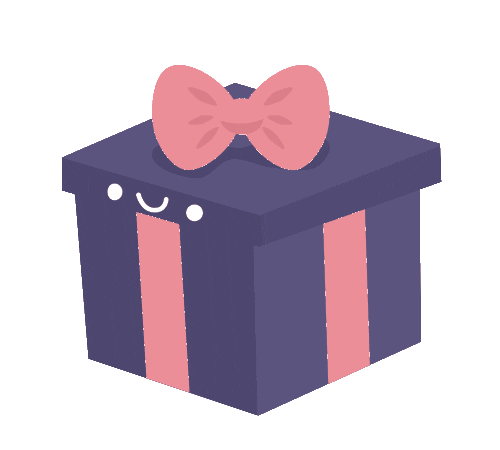 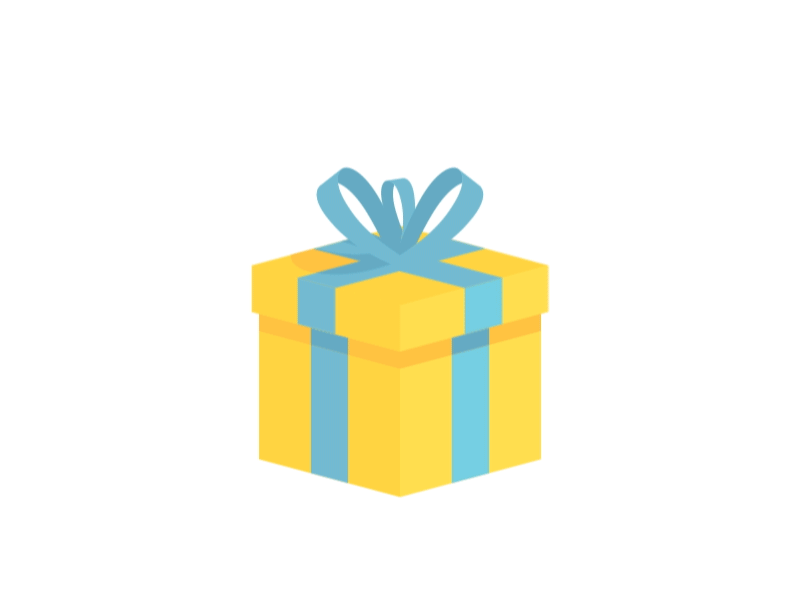 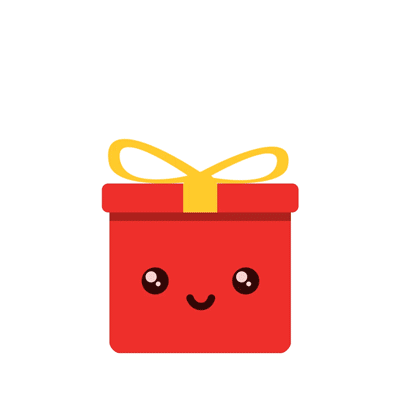 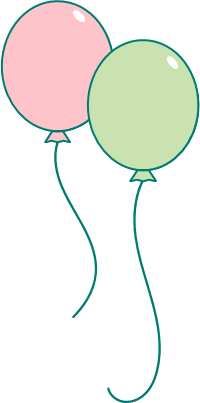 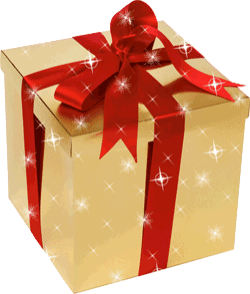 [Speaker Notes: Chọn vào quà để tới câu hỏi
Chơi xong, nhấp vào 2 quả bóng bay để tới bài học

Tác giả bộ ppt Toán + Tiếng Việt các lớp 1, 2, 3: Phan Thị Linh – Đà Nẵng
Sđt lh: 0916.604.268
+ Zalo: 0916.604.268
+ Facebook cá nhân: https://www.facebook.com/nhilinh.phan/
+ Nhóm chia sẻ tài liệu: https://www.facebook.com/groups/443096903751589
Hãy liên hệ chính chủ sản phẩm để được hỗ trợ và đồng hành trong suốt năm học nhé!]
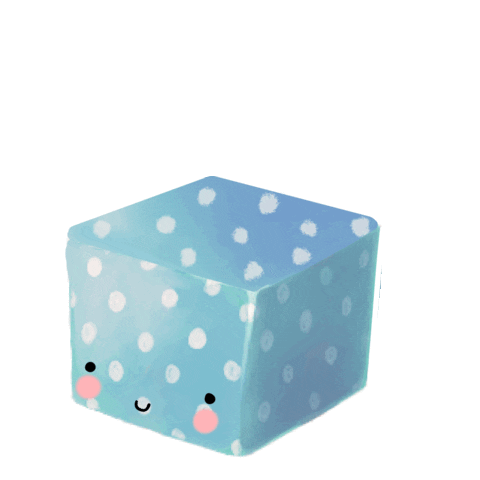 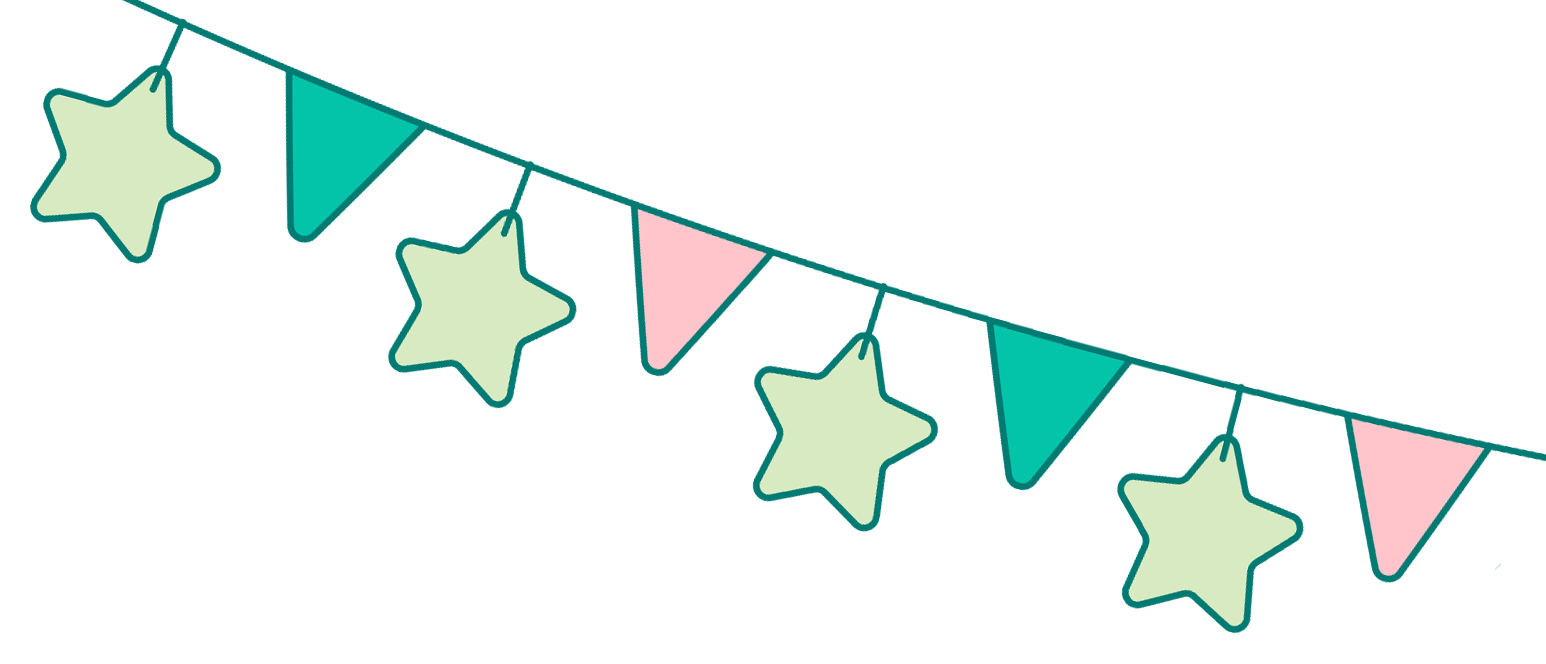 >, <, = ?
a)
1
505 	  <	550
?
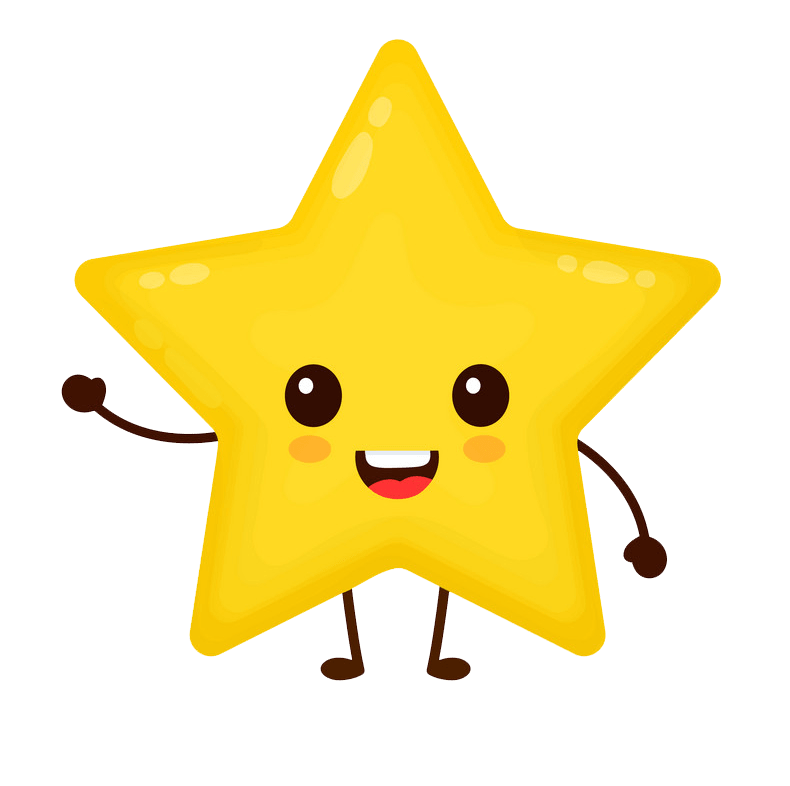 [Speaker Notes: Nhấp vào hộp quà hoặc hoạ tiết cơ-sao ở góc phải để quay về chọn họp quà tiếp theo]
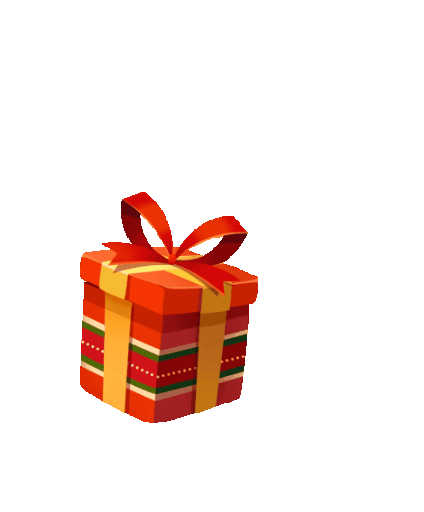 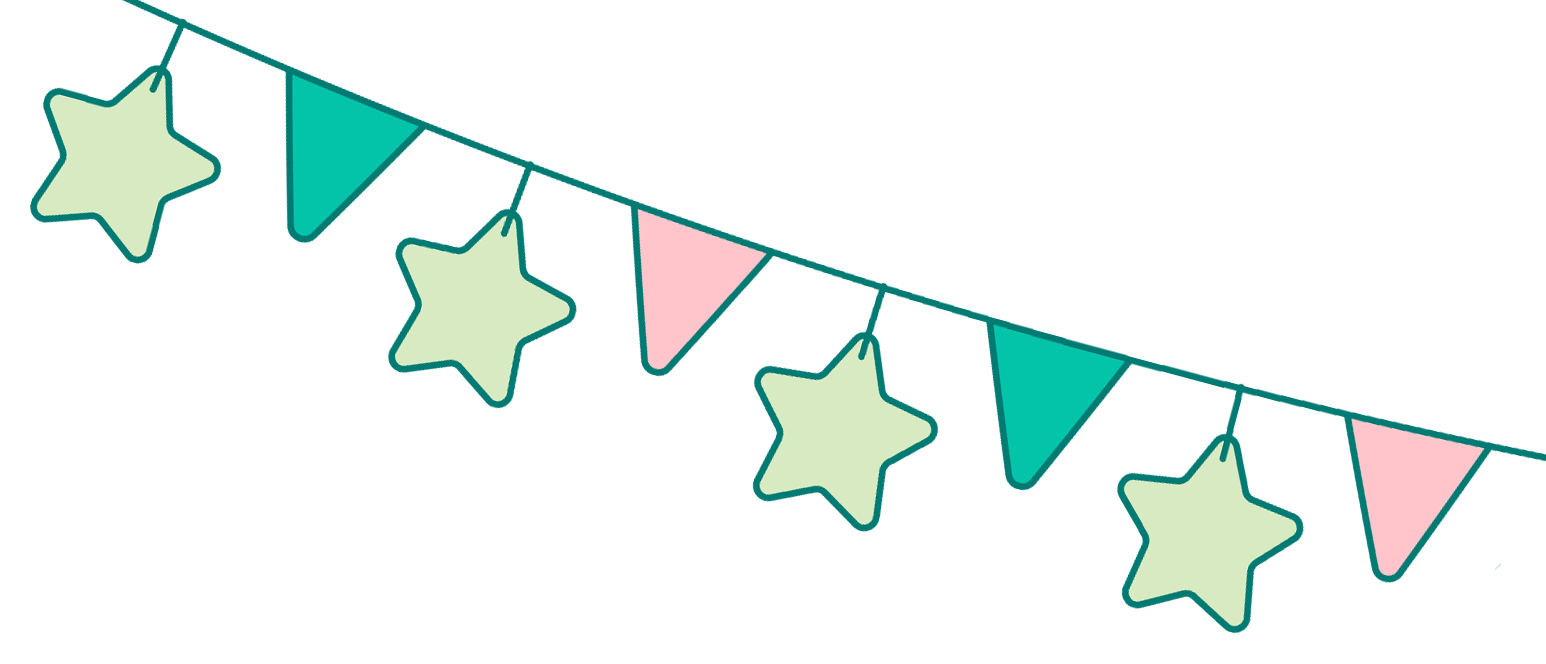 >, <, = ?
a)
1
399 	  <   401
?
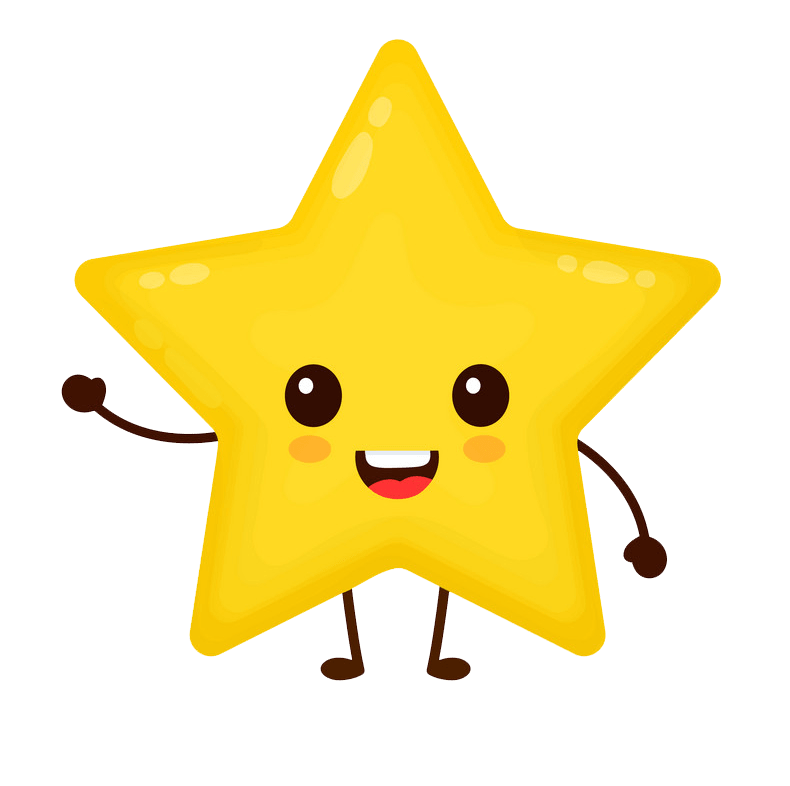 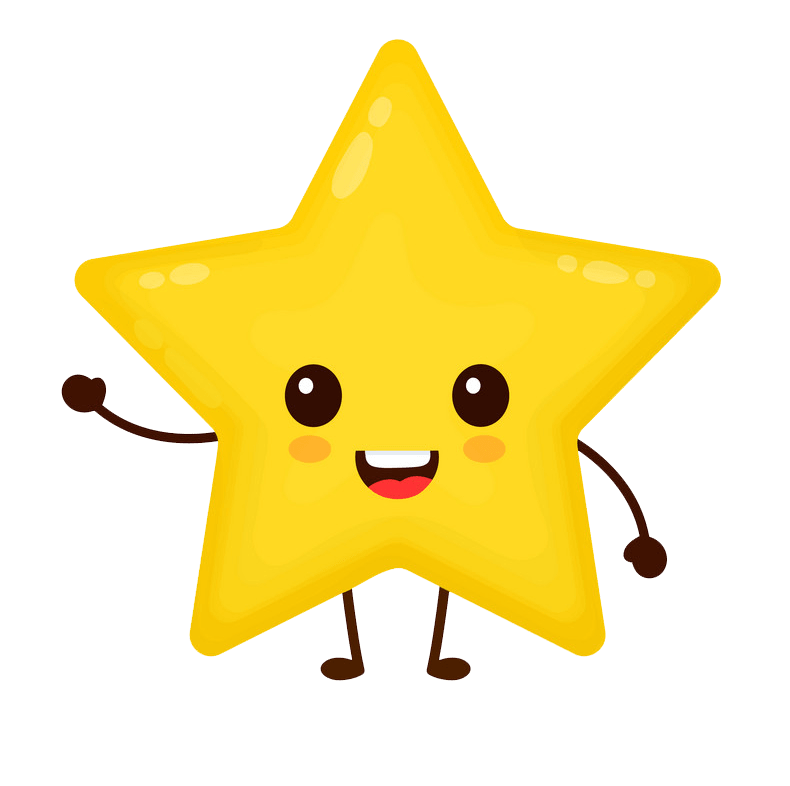 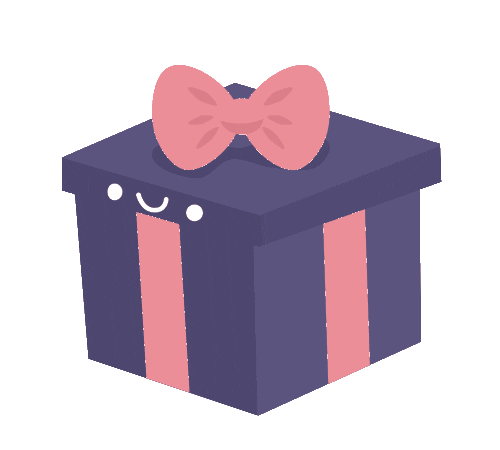 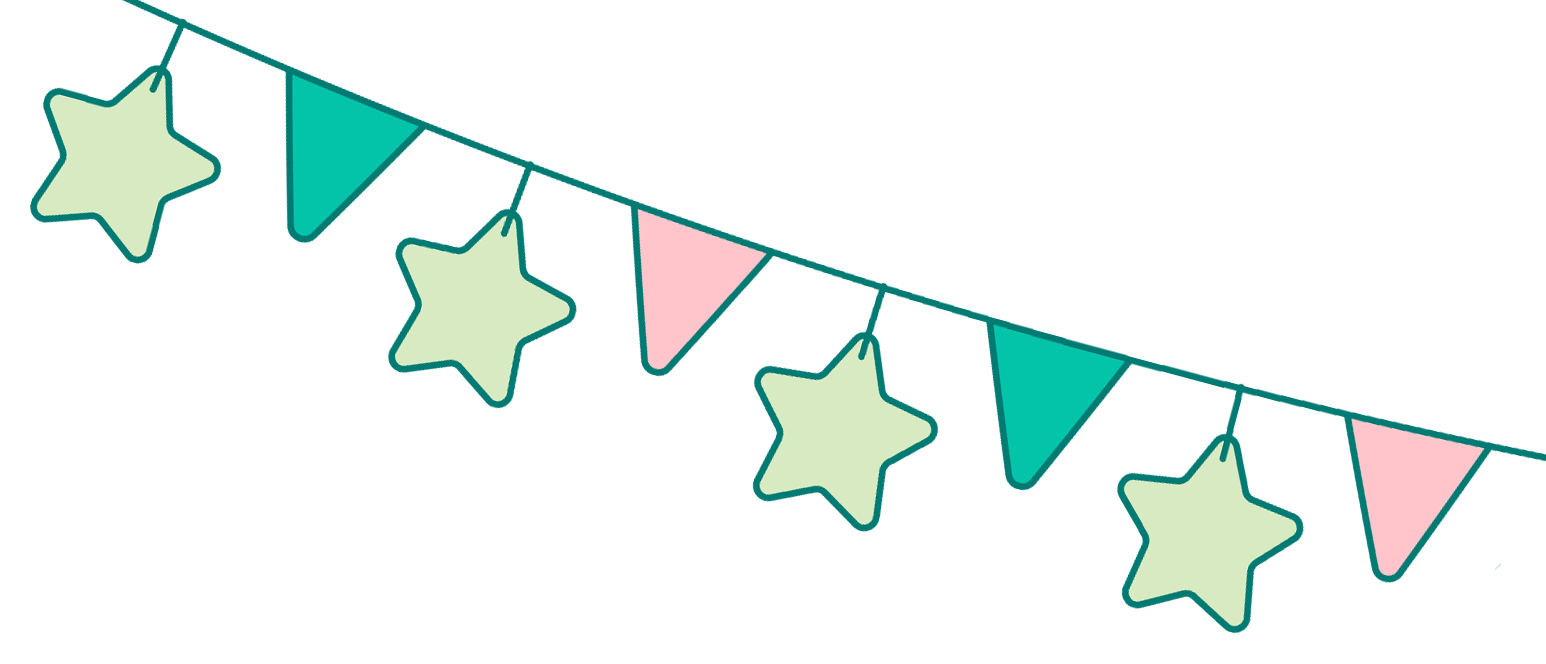 >, <, = ?
a)
1
100 	  >  	90 + 9
?
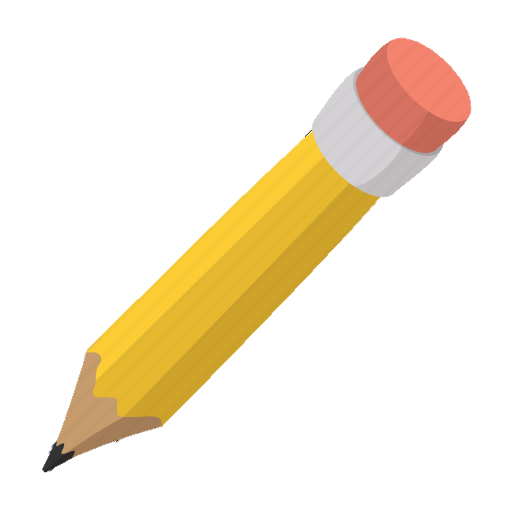 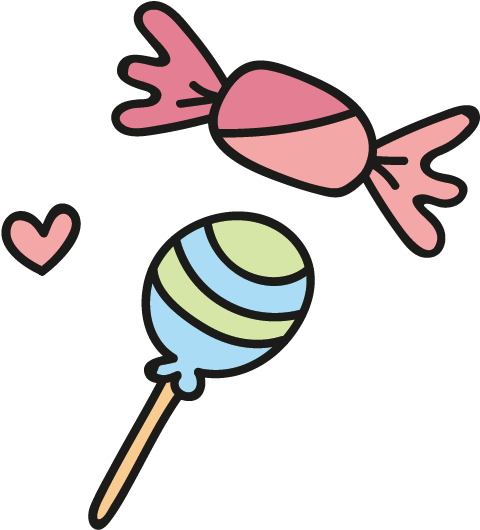 99
[Speaker Notes: GV gợi ý HS móc và tính kết quả bằng bút chi]
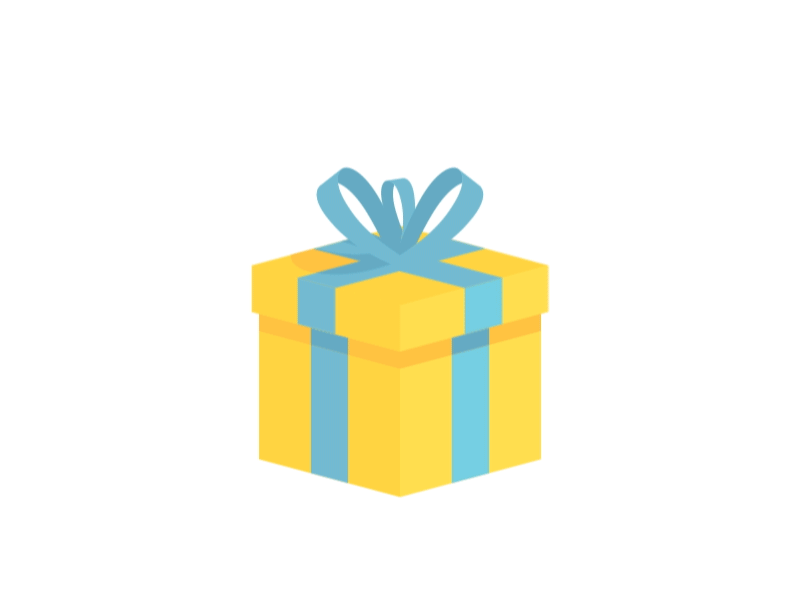 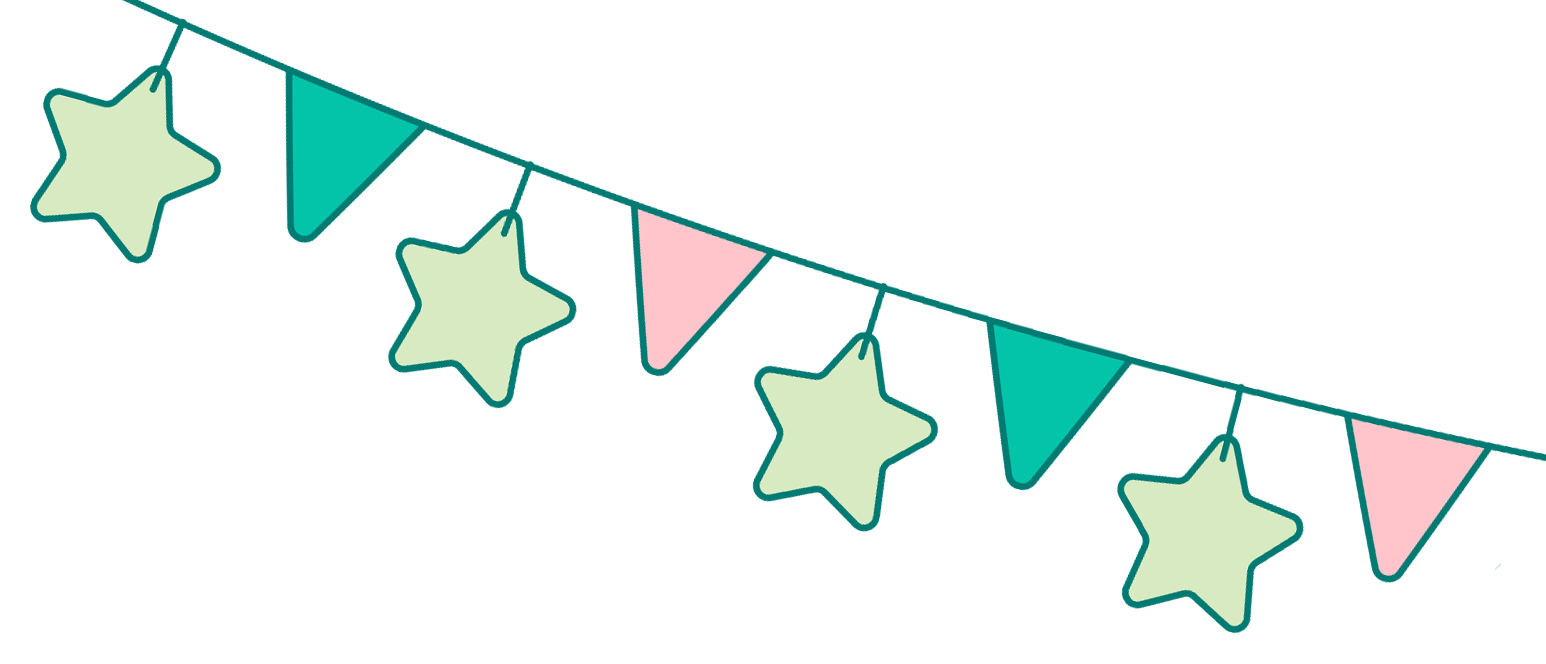 >, <, = ?
b)
1
400 + 70 + 5	=   475
?
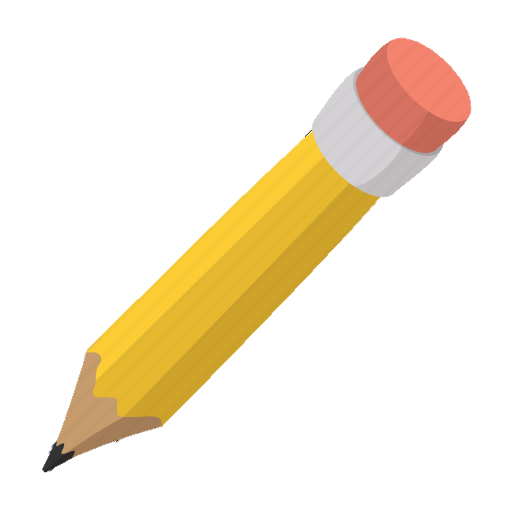 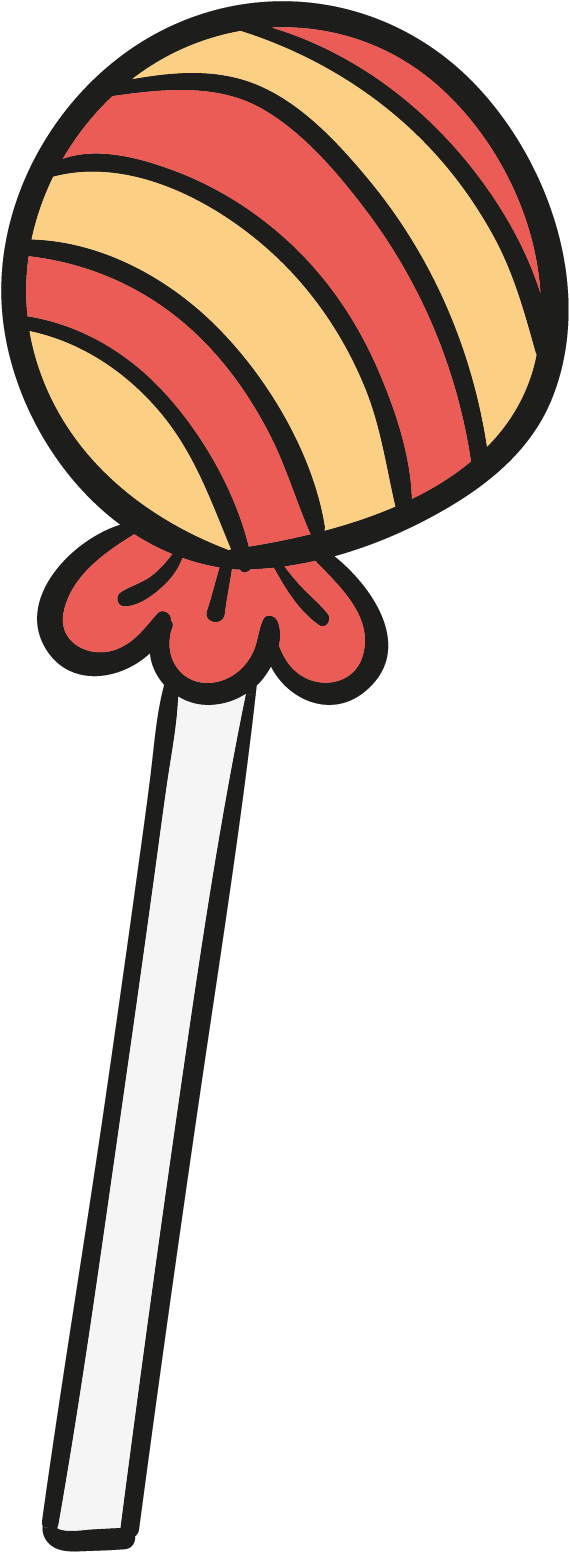 475
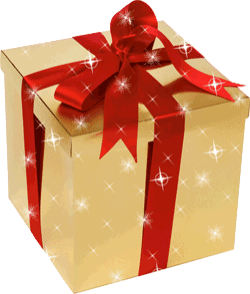 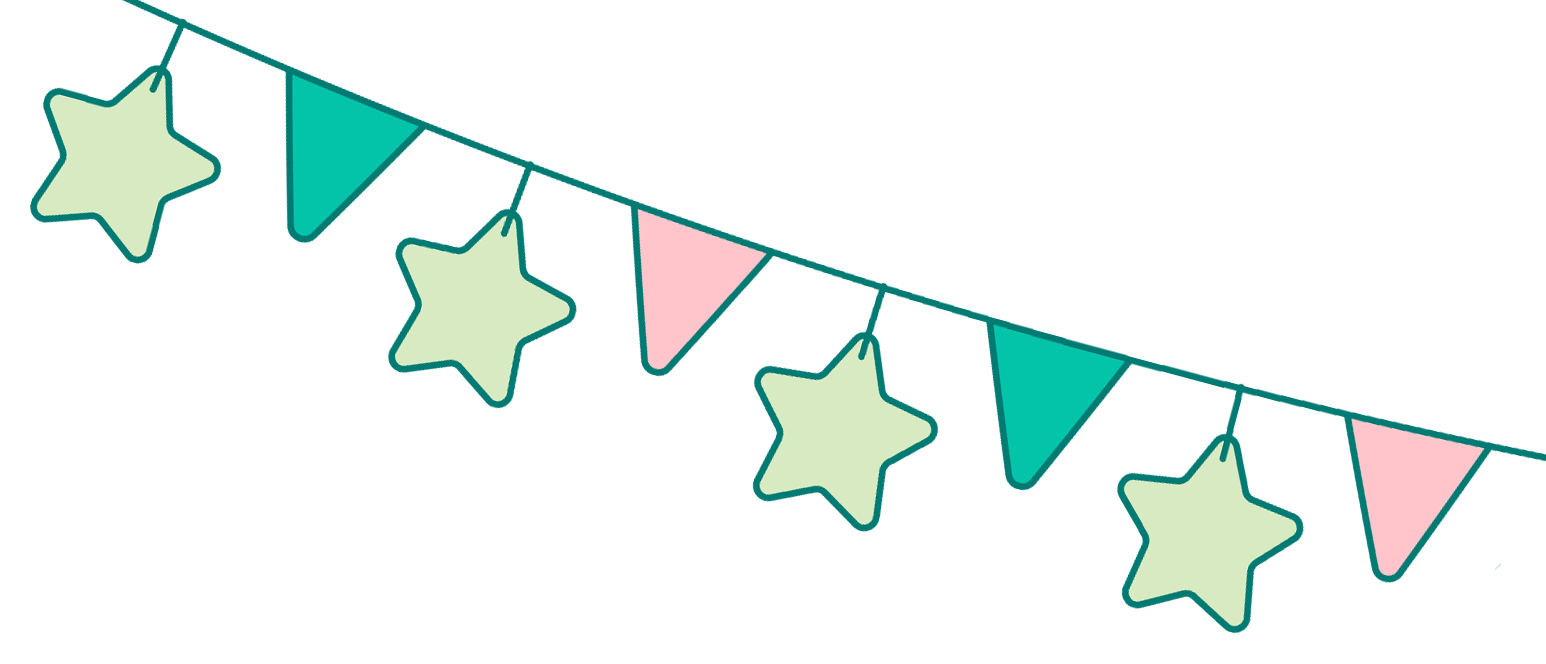 >, <, = ?
b)
1
738 	 >  700 + 30 + 7
?
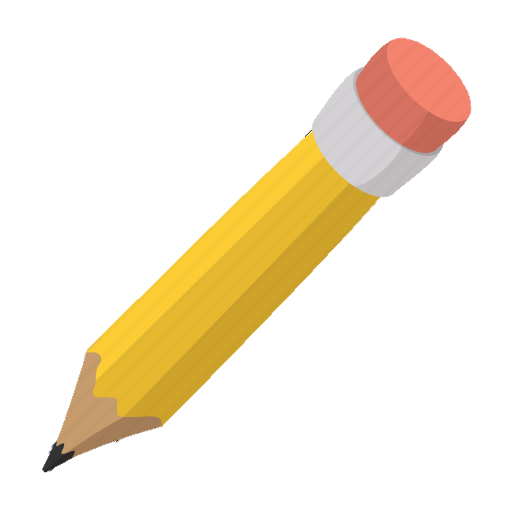 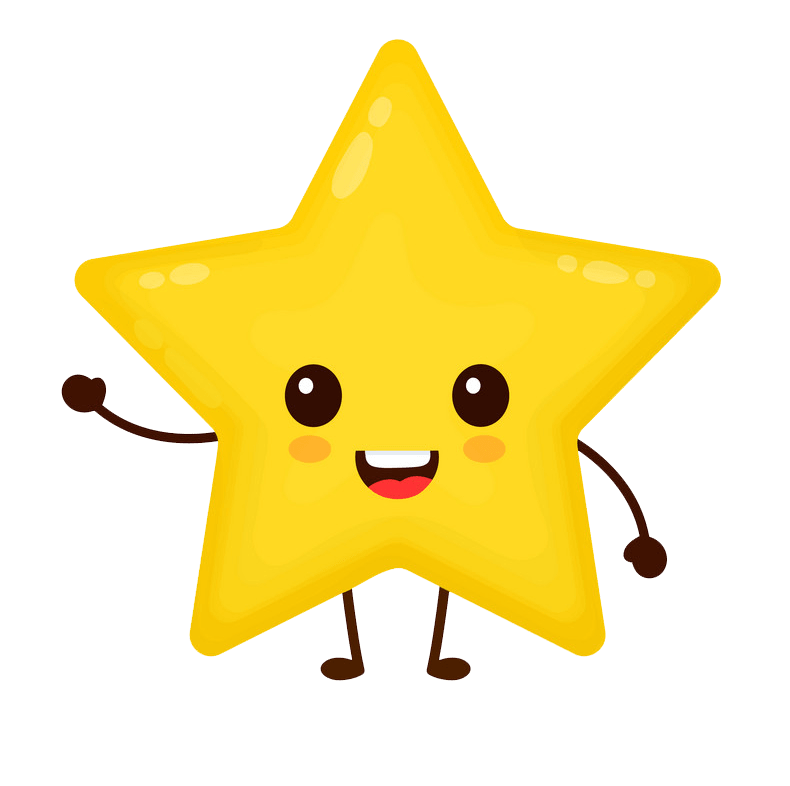 737
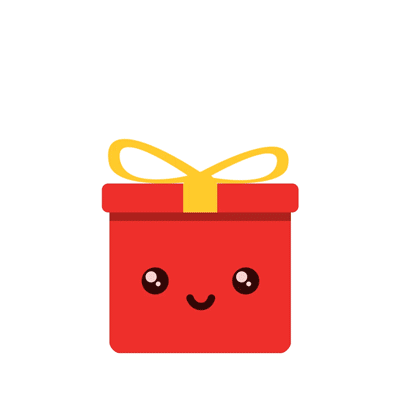 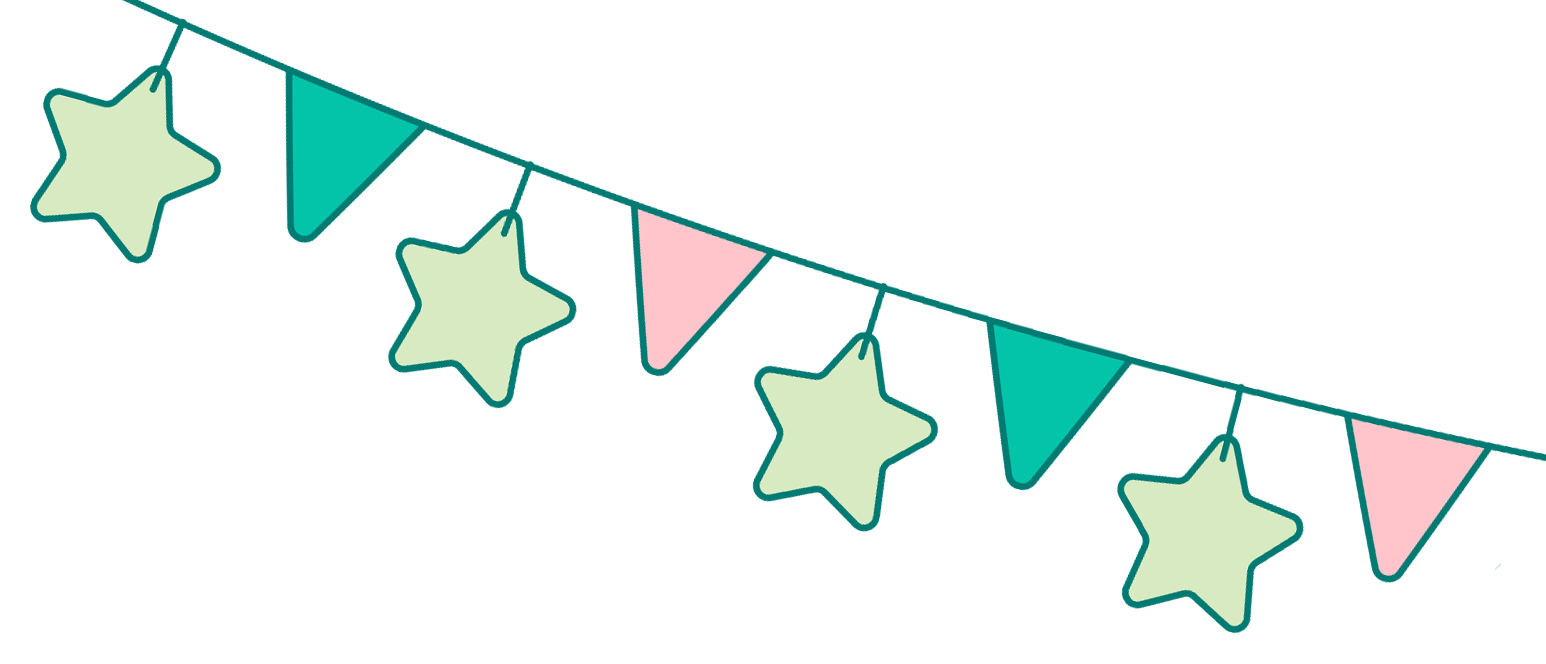 >, <, = ?
b)
1
50 + 1	 >  	50 – 1
?
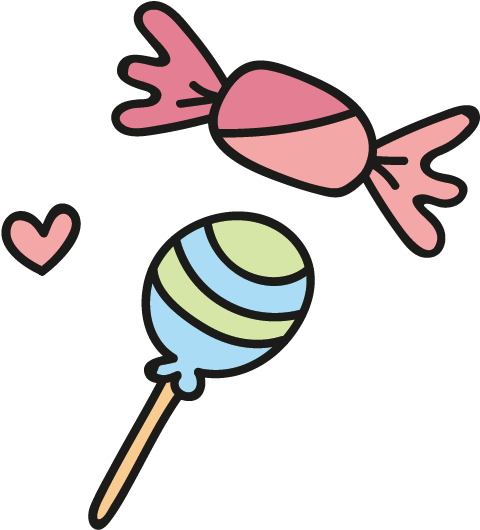 [Speaker Notes: Cho HS thấy mẹo cùng một số mà cộng 1 thì kq sẽ lớn hơn trừ 1
HS cũng có thể nhẩm ra kết quả rồi so sánh ạ]
Số?
a)
?
?
?
?
315
?
311
?
310
2
319
312
313
314
316
317
318
b)
991
1 000
?
?
995
?
999
996
?
992
994
?
993
?
997
998
Sắp xếp các số 531, 513, 315, 351 theo thứ tự:
a) Từ bé đến lớn.
315, 351, 513, 531.
3
a) Từ lớn đến bé.
531, 513, 351, 315.
Thứ … wgàǀ … κánƑ 9 wăm 2022
Ôw Ǉập các số ΑĞn 1 000 (ǇΗĞt 2)
TǨn:
3.
a) 315, 351, 513, 531.
b) 531, 513, 351, 315.
Kho Giáo án ppt Phan Linh_0916.604.268
[Speaker Notes: GV chú ý cho HS cách trình bày rõ ràng, khoảng cách giữa các số không quá gần nhau…
Bài này phù hợp làm vở ô li nên người soạn chủ động làm trên slide cho thầy cô luôn ạ.]
Số?
Ba con lợn có cân nặng lần lượt là 99 kg, 110 kg, 101 kg. Biết lợn trắng nặng nhất và lợn đen nhẹ hơn lợn khoang. 
Con lợn trắng cân nặng  110  kg.
Con lợn đen cân nặng   99   kg.
Con lợn khoang cân nặng  101  kg.
4
?
?
?
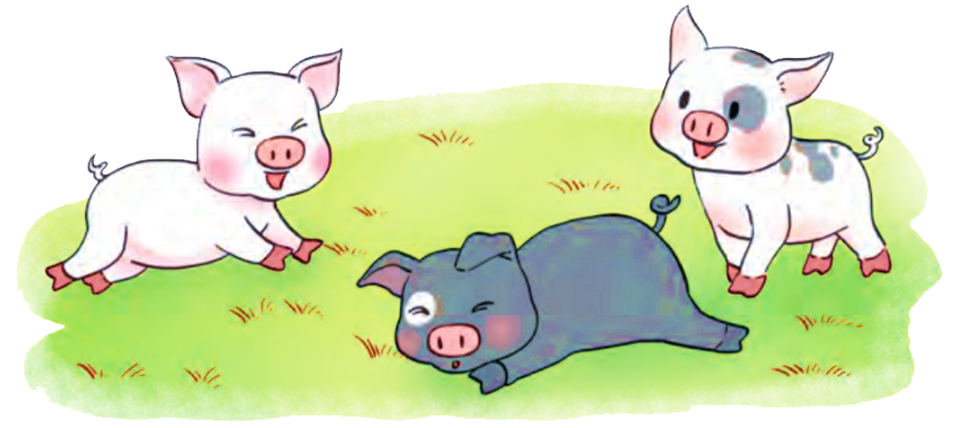 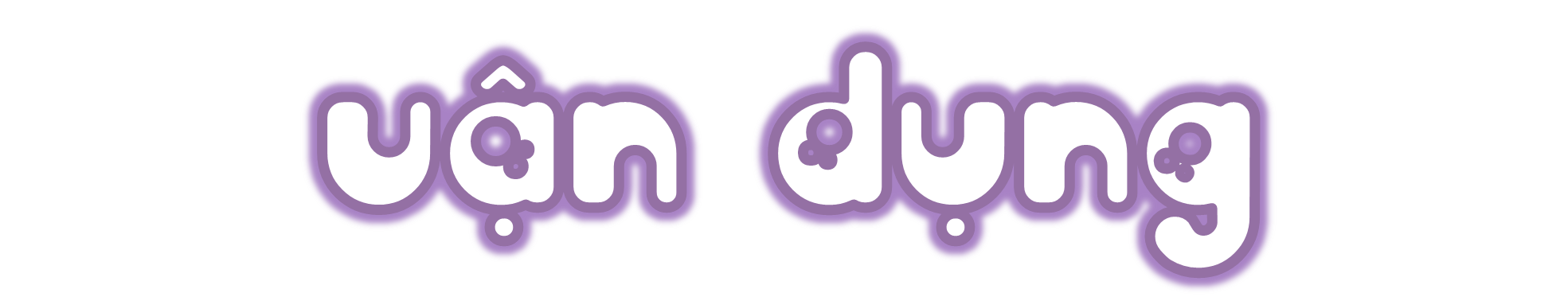 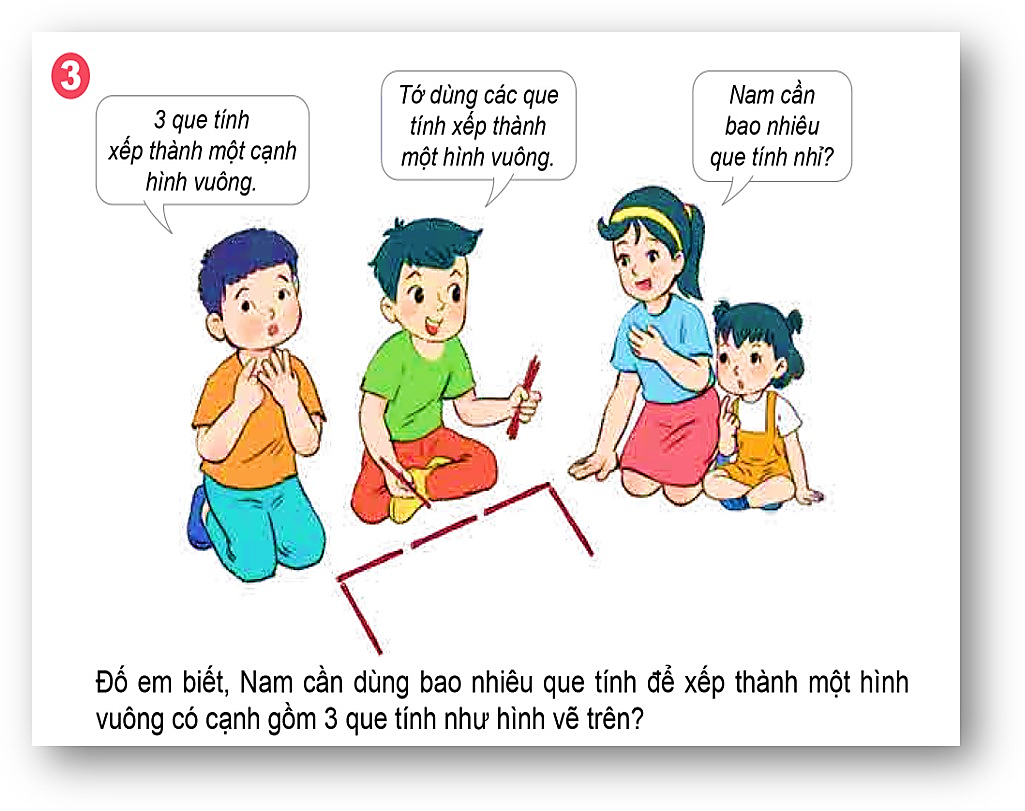 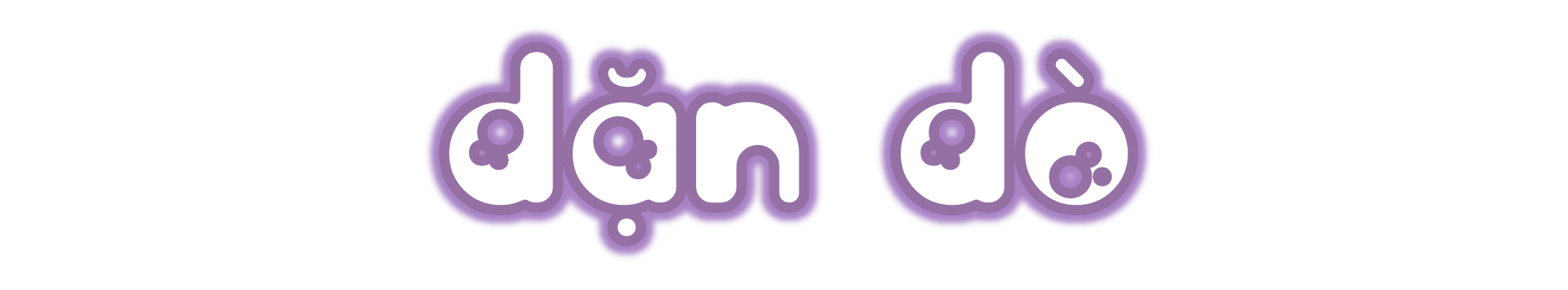 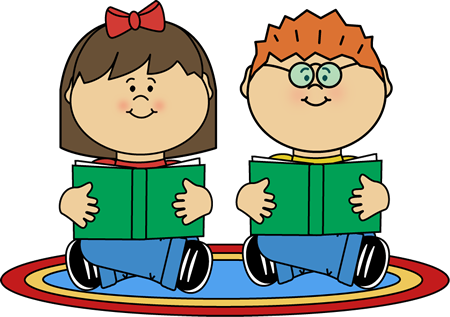 Dặn dò